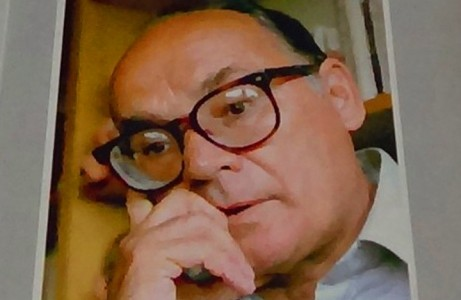 Juan Rivano
1926 - 2015
Biografía
Santiago 1926
Cauquenes 
Santiago 1943 (En recoleta hasta  1963) 
Concepción 
Suecia /Lund 2015
[Speaker Notes: Ayudante de Jorge millas en 1953.
Profesor de filosofía en 1955.
Ente Hegel y Marx 1962
Concepción 1957]
La profesionalización de la filosofía


La disciplina y su vínculo con la sociedad
La filosofía de la segunda mitad del siglo XX
[Speaker Notes: Entre Hegel y Marx: Una meditación ante los nuevos horizontes del humanismo. Santiago: Ediciones de la Universidad de Chile, 1962.
Curso de Lógica Moderna y Antigua. Santiago: Editorial Universitaria, 1964.
Desde la religión al humanismo. Santiago: Ediciones de la Facultad de Filosofía Y Educación, U. de Chile, 1965.
El punto de vista de la miseria. Santiago: Ediciones de la Facultad de Filosofía y Educación, U. de Chile, 1965.
Contrasofistas. Santiago, 1966.
Febo, Cristina y la cordillera. (Novela). Santiago: Ediciones Androvar, 1967.
Cultura de la servidumbre. Santiago: Ediciones Hombre Nuevo, 1969.
Proposiciones sobre la totalización tecnológica. Santiago: Edición del Centro de Alumnos de Filosofía de la Universidad de Chile, 1971.
El pensamiento de McLuhan. Santiago: Prensa Latinoamericana, 1972.
Pasión según Judas. (Pieza de teatro). Ediciones del Centro de Alumnos de Filosofía de la U. de Chile, 1972.
Introducción al pensamiento dialéctico. Santiago: Editorial Universitaria, 1972.
Perspectivas sobre la Metáfora'. Santiago: Editorial Universitaria, 1986.
Religión y darwinismo. Santiago: Bravo & Allende Editores, 1990.
Diógenes: Los Temas del Cinismo. Santiago: Bravo y Allende Editores, 1991.
Época de descubrimientos. (Novela) Suecia: Alhambra de Lund, 1991.
La vertebración de la filosofía. Santiago: Bravo y Allende Editores, 1994.
El encierro del minotauro: Ejercicios del Sinsentido, el Mito y el Poder. Santiago: Bravo & Allende Editores, 1994.
Largo contrapunto. Santiago: Bravo & Allende Editores, 1995.(Autobiografía)
Lógica Elemental. (Quinta edición). Santiago: Editorial Universitaria, 1996.
El rectángulo de Brueghel y otros ensayos. Santiago: Bravo y Allende Editores, 1997.
Los mitos: su función en la sociedad y la cultura. Santiago: Bravo y Allende Editores, 1997.
Doctrinas de Eclesiastés. Santiago: Bravo y Allende Editores, 1998.
Retórica para la audiencia. Santiago: Bravo y Allende Editores, 1998.
Introducción a Montaigne. Santiago: Bravo y Allende Editores, 2000.
Proverbios chinos. Santiago: Bravo y Allende Editores, 2001.
Tres piezas de teatro. (Dramaturgia). Santiago: Bravo y Allende Editores, 2002.
Los dichos en el habla chilena. Santiago: Bravo y Allende Editores, 2002.
Temario 1958 - 1998. Santiago: Bravo y Allende Editores, 2002.
Los márgenes del señor Aravena. (Novela). Santiago: Bravo y Allende Editores, 2003.
La Ronda de San Miguel (Autobiografía). Santiago: Bravo y Allende Editores, 2006.
Cuaderno de Notas, Ediciones Satori. Amazon, 2013.
Evocaciones, Ediciones Satori. Amazon, 2014.
Lógica Práctica y Lógica Teórica, Ediciones Satori, Amazon, 2012.
Contra Sofistas, Ediciones Satori, 2013. (Segunda edición)
Doctrinas de Eclesiastés, Ediciones Satori, Amazon, 2013. (Segunda edición)
Diógenes, Ediciones Satori, Amazon, 2013. (Segunda edición)
La Teoría de los Afectos y la Noción de Script en Tomkins, Ediciones Satori, Amazon, 2014.
Sobre el Vínculo Cultural, Ediciones Satori, Amazon, 2014.
Durante los Largos Años de mi Exilio, Ediciones Satori, Amazon, 2014.
Silabario Político, Ediciones Satori, Amazon, 2014. (Segunda edición)
Enajenación, Ediciones Satori, Amazon, 2014. (Segunda edición)
Neodarwinismo Cultural. De memes y creencias, Ediciones Satori, Amazon, 2014.
La Saga de los Milenios, Ediciones Satori, Amazon, 2013. (Novela)
Carta de Escándalos: Lutero, Galileo, Agustín, Heidegger, Ediciones Satori, Amazon, 2014.
Sonsonetes: Sabiduría y Estulticia en mi Formación Popular, Ediciones Satori, Amazon, 2015.
Thomas Szasz: Psiquiatría e Inquisición, Ediciones Satori, Amazon, 2015. (Segunda edición)
Globalización y Estrategias Lógicas. Satori, 2015. (Segunda edición)
La Carta a Kissinger. (novela). Ediciones Satori, 2015.
Dichos. Muestra y Comentarios. Ediciones Satori, 2015.
Eva y el Ángel y otras Piezas Teatrales. Ediciones Satori, 2015.
Sinsentidos con Todo el Sentido del Mundo. Comentarios desde los Limerick de Edward Lear. Ediciones Satori, 2015.
Artículos y ensayos[editar]
"Análisis crítico de algunas concepciones de la conciencia y del yo". Revista de Filosofía, Universidad de Chile, Volumen III, N° 3, 1956.[1]
"Sobre el principio de identidad". Revista de Filosofía, Universidad de Chile, Volumen IV, N° 1, 1957.[2]
"Sentencia, juicio y proposición". Revista de Filosofía, Universidad de Chile, Volumen V, N° 1, 1958.[3]
"Ciencia, realidad y verdad". Revista de Filosofía, Universidad de Chile, Volumen V, N° 3, 1958.[4]
"Sobre la naturaleza general del método científico". Revista de Filosofía, Universidad de Chile, Volumen VI, N° 1, 1959.[5]
"El principio de la evidencia apodíctica en la filosofía de Husserl". Revista de Filosofía, Universidad de Chile, Volumen VI, N° 2 - 3, 1959.[6]
"Experiencia del error y doctrina del conocimiento". Revista de Filosofía, Universidad de Chile, Volumen VII, N° 1 - 2, 1960.[7]
"La filosofía hegeliana de la historia". Revista de Filosofía, Universidad de Chile, Volumen VIII, N° 2 – 3, 1961.[8]
"Motivaciones para la filosofía de Bradley". Revista Anales de la Universidad de Chile, Volumen CXIX, N° 121 - 122, 1961.[9]
"La América ahistórica y sin mundo del humanista Ernesto Grassi". Revista Mapocho, tomo II, N° 1, 1964, pp. 114-131.[10]
"La medida, la miseria y la repetición". Boletín de la Universidad de Chile N° 47, 1964.
"Religión y seguridad". Revista Mapocho, tomo III, N° 2, 1965, pp. 165-173.[11]
"Sobre la clasificación de las ciencias". Revista Atenea, Universidad de Concepción, N° 407, 1965.
"Enajenación. Una clave para comprender el marxismo". Publicaciones del Departamento de Filosofía, Universidad de Chile, 1969.
"Gunter Grass y Martin Heidegger". Revista de Filosofía, Universidad de Chile, Volumen XIV, N° 1, 1969.
"El discurso de Calicles. Un comentario". Publicaciones del Departamento de Filosofía, Universidad de Chile, 1971.
"Proposiciones sobre la totalización tecnológica". Revista En el Límite N° 1, 1971.
"Hegel: Triunfo y fracaso". Escritos Breves del Departamento de Filosofía, Universidad de Chile, 1972.
"Sobre Berkeley". Escritos Breves del Departamento de Filosofía, Universidad de Chile, 1972.
"Filosofía en dilemas". Revista En el Límite N° 2, 1972.
"Silabario político". Revista En el Límite N° 2, 1972.
"Susan Brown Miller: La violación sexual". Revista Bravo, Año 5, N° 2, 1981.
"Cliché y sociedad moderna". Revista Estudios Sociales N° 41, trimestre 3, 1984.
"Orwell y Lear: Sentido y Sinsentido". Revista Estudios Sociales N° 44, trimestre 2, 1985.
"Suecia: búsqueda del equilibrio social". Revista Pluma y Pincel N° 16, julio de 1985.
"Remnant y falacia de personalización". Revista Estudios Sociales N° 45, trimestre 3, 1985.
"Thomas Szazs: Psquiatría e Inquisición". Revista Estudios Sociales N° 47, trimestre 1, 1986.
"Goudsblom: nihilismo auténtico y nihilismo al alcance de todos". Revista Estudios Sociales N° 51, trimestre 1, 1987.
"Karl Popper: Sociedad abierta". Revista Estudios Sociales N° 53, trimestre 3, 1987.
"Magaña: Sobre lo imaginario". Revista Estudios Sociales N° 55, trimestre 1, 1988.
"Alan Watts: El juego del black and white". Revista Estudios Sociales N° 59, trimestre 1, 1989.
"Sobre el ‘silencio’ de Heidegger". Revista Estudios Sociales N° 63, trimestre 1, 1990.
"E. Canetti: Exposición del poder desquiciado". Revista Estudios Sociales N° 67, trimestre 1, 1991.
"Joachim Israel: Sobre la epistemología de las ciencias sociales". Revista Estudios Sociales N° 70, trimestre 4, 1991.
"Mentira, cuarta acepción". Revista Estudios Sociales N° 80, trimestre 2, 1994.
"Polanyi: Doctrina del conocimiento tácito". Revista Atenea, Universidad de Concepción, N° 471, primer semestre 1995.
"Sobre el vínculo cultural". Revista Estudios Sociales N° 103, trimestre 1, 2000.
"Sobre Tomkins". Revista Estudios Sociales N° 110, semestre 2, 2002.
"2666 de Roberto Bolaño". Revista Occidente N° 389, enero-marzo de 2006.
"Agustín y la política del Paraíso". Revista Occidente N° 398, abril-junio de 2008.]
Universal y protegida de los vaivenes sociales


Contextualizada y crítica
El debate sobre el rol de la filosofía
[Speaker Notes: “si las ideas no me sirven pararesolver los problemas que están allí delante, entonces sencillamente no me sirven”.1]
Algunas preocupaciones intelectuales de Rivano
Matemática y lógica

El neohegelianismo

La crítica al marxismo

EL existencialismo como individualismo
El Rivano académico de filosofía
Contra la miseria

La deshumanización

La crítica a la filosofía en su rol social

Comprender la situación en la que se vive para combatir las injusticia, premunidos de mecanismo de análisis, argumentación y crítica
El Rivano crítico social
[Speaker Notes: Hegel, Feuerbach y Marx. En su opinión, estos tres autores daban al ser humano las herramientas para liberarse y realizarse espiritualmente, al criticar el individualismo, la religión y la enajenación material, respectivamente. La crítica del individualismo daba al ser humano un lugar para realizarse en comunidad; la crítica de la religión lo ayudaba a cuestionar la validez de una noción de Dios ajena a sí mismo; y la crítica de la enajenación material le hacía comprender las fuentes y los fundamentos económicos de la explotación y la enajenación espiritual. Rivano sostenía que la transición de Hegel a Marx era una transición desde un esfuerzo filosófico especulativo hacia una concepción humanista que anunciaba el advenimiento de la razón y de una nueva filosofía]
La crítica a la universidad

El rol de la filosofía en la universidad

La diáspora filosófica
Le reforma universitaria
La dictadura y el exilio
La época de la dictadura


Suecia y los viajes


Su residencia en Suecia